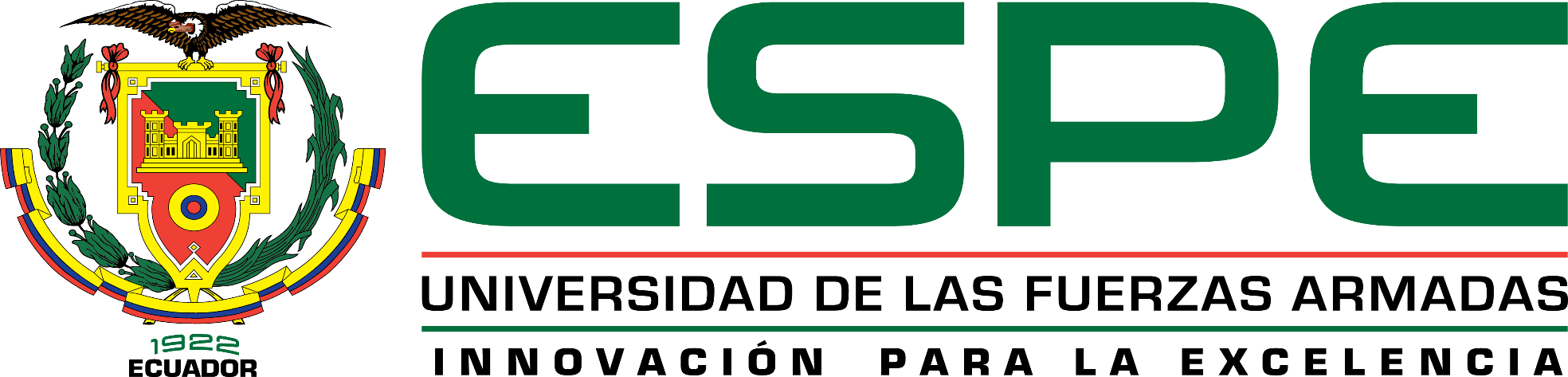 TEMA:“EFECTO DE CUATRO TUTORES VEGETALES EN EL RENDIMIENTO DEL CULTIVO DE PIMIENTA NEGRA (Piper nigrum) EN LA PARROQUIA LUZ DE AMERICA”

AUTOR:MIÑO ZAMBRANO JORDAN XAVIER

DIRECTOR: Ing. PATRICIO,VACA PAZMIÑO Mgs
SANTO DOMINGO 2020
INTRODUCCION
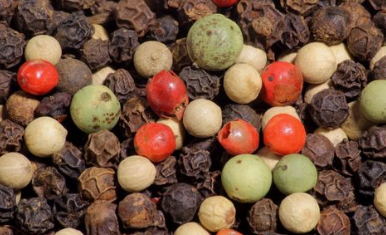 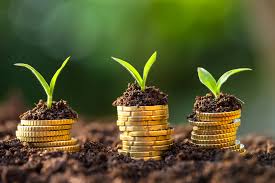 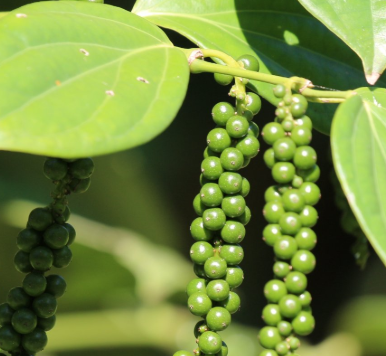 Ecuador
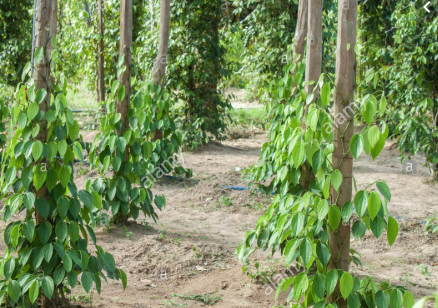 INTRODUCCION
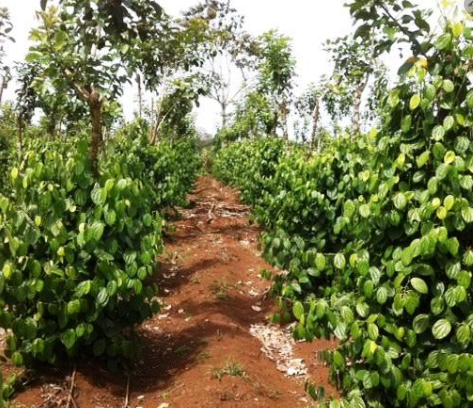 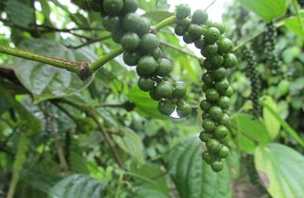 piñón , caraca , leucaena , cocotero, ceiba ,ovo entro otras , según ( Pinto Mena , 2014)
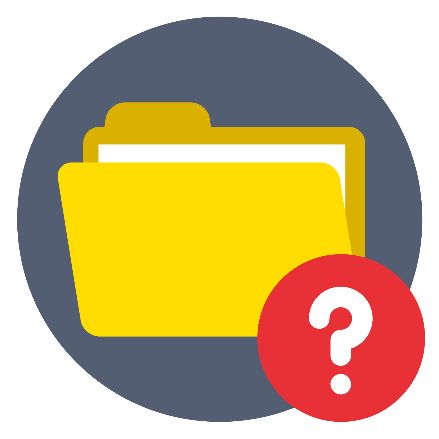 objetivos
Objetivo general
Objetivos específicos
evaluar el efecto de cuatro tutores vegetales en el rendimiento de pimienta negra (Piper nigrum)
valorar la producción en cada uno de los tratamientos
identificar la incidencia de cercospora y phytoptora
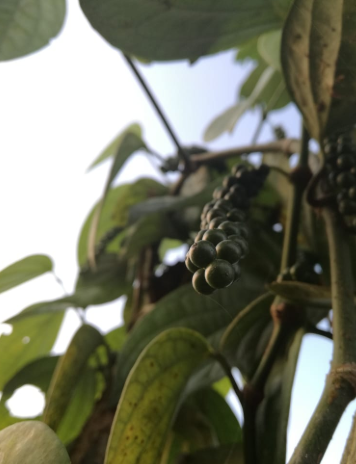 señalar los tiempos de poda del tutor en cada uno de los tratamientos, determinando la rentabilidad ,
METODOLOGÍA
Ubicación Geográfica.
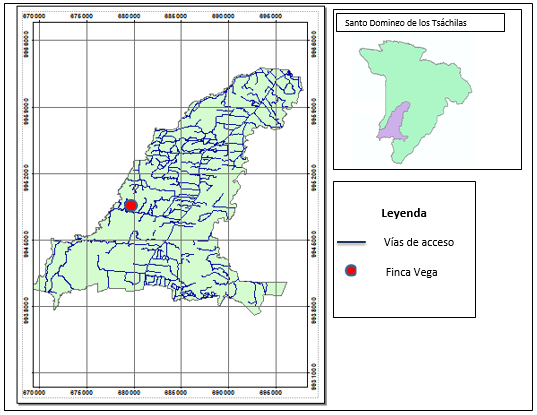 Ubicación Política.
Provincia: 	Santo Domingo de los Tsáchilas 
Cantón:	Santo Domingo 
Parroquia: 	Luz de America , km 34 vía Santo Domingo-Quevedo.
Sector: 	km 34 vía Santo Domingo-Quevedo.
Ubicación ecológica 
Zona de vida : bosque húmedo tropical (bh-T). 
Altitud: 250 m.s.n.m
Temperatura: 23-26 ºC
Precipitación: 2,536 mm
MATERIALES
TRATAMIENTOS A COMPARAR
Factores a probar : El factor a probar fue las especies vegetales utilizadas como tutores en pimienta.
TIPO DE DISEÑO: Diseño de bloques completos al azar DBCA
REPETICIONES: 4
10 m
Características de las Unidades Experimentales
CROQUIS DEL ENSAYO
T1
T3
T0
T2
7,50 m
B.I
T1
T3
T0
T2
Número de unidades experimentales              :    16  
Área de las unidades experimentales              :   75 m2
Largo                                                               :   10 m
Ancho                                                              :   7,50
Forma de la UE                                               :   Rectangular.   
 Área total del ensayo                                      :  1200 m2 
 Forma del ensayo                                            :  Rectangular
T3
T0
T1
T2
B.III
B.II
T2
T1
T0
T3
B.IV
Figura 2.  Croquis del diseño del experimento
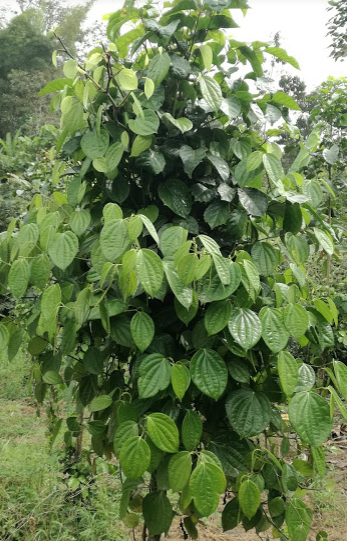 VARIABLES A MEDIR
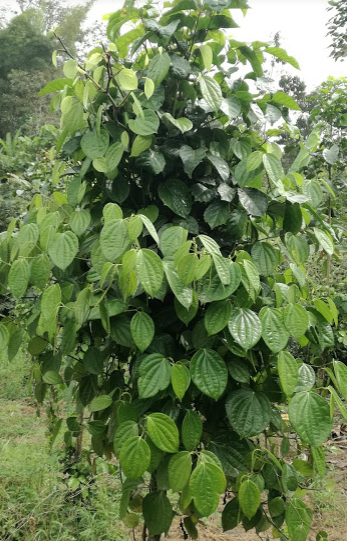 VARIABLES A MEDIR
MÉTODOS ESPECÍFICOS DEL MANEJO DEL EXPERIMENTO
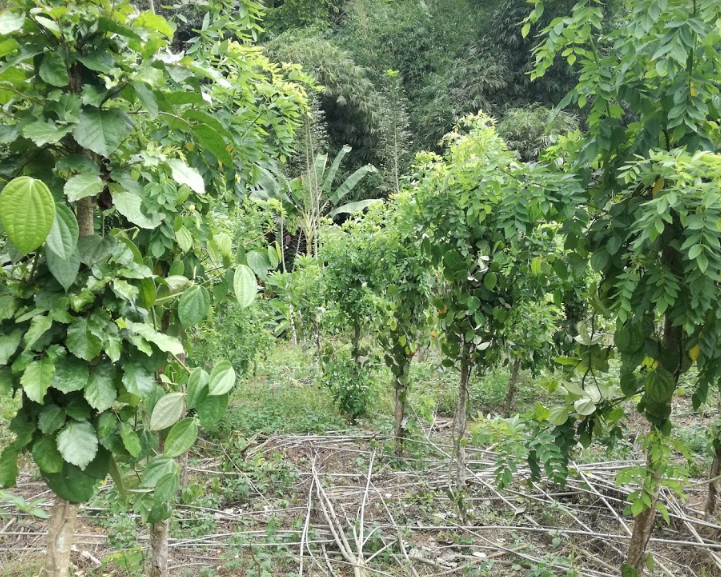 Control de malezas
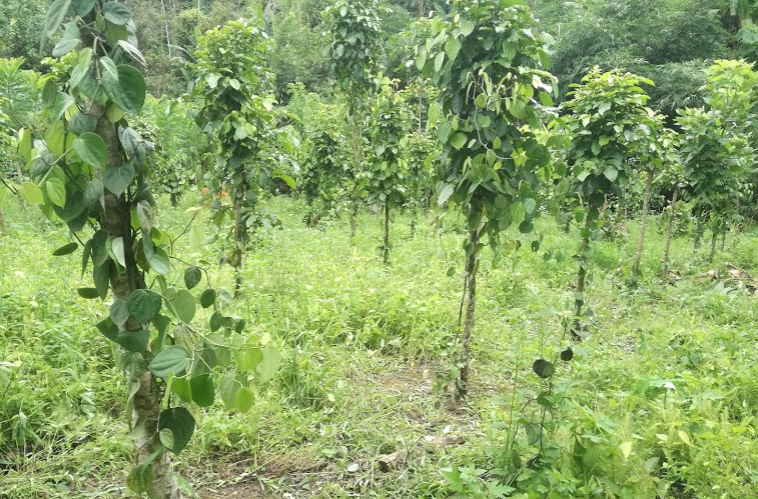 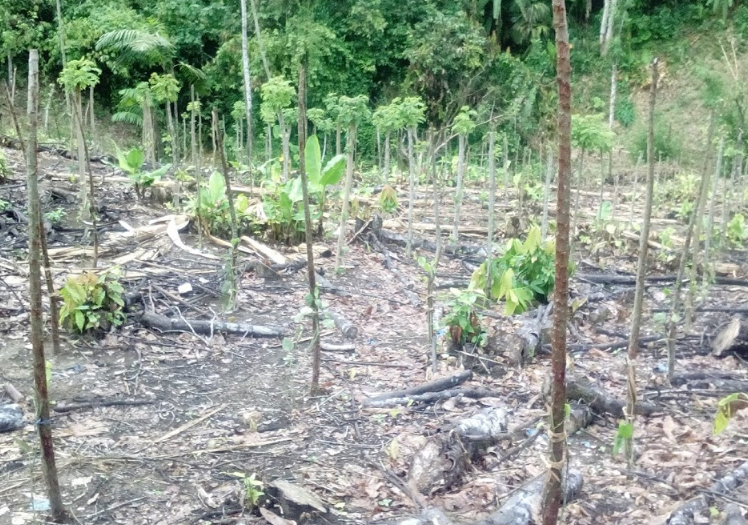 Delimitación de parcelas
Fertilización
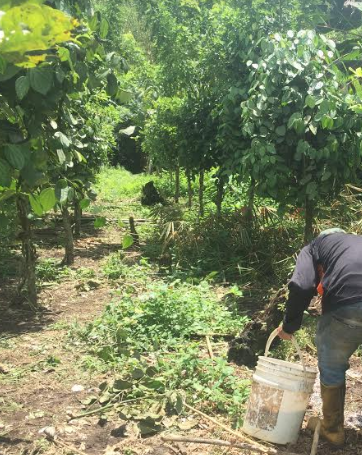 Manejo fitosanitario
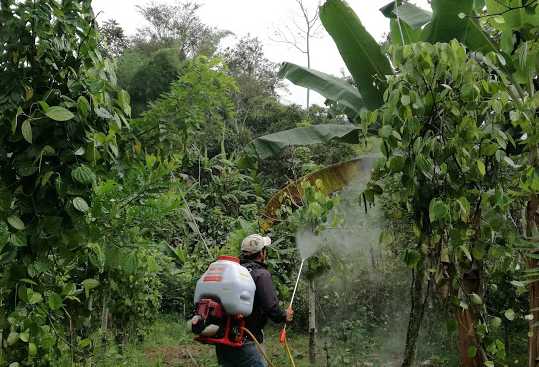 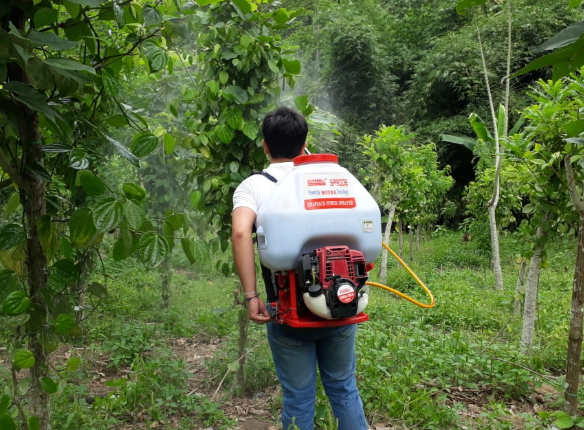 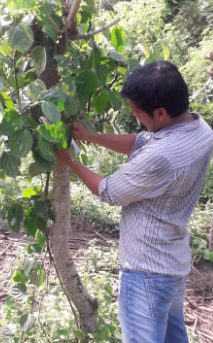 Marcación de plantas
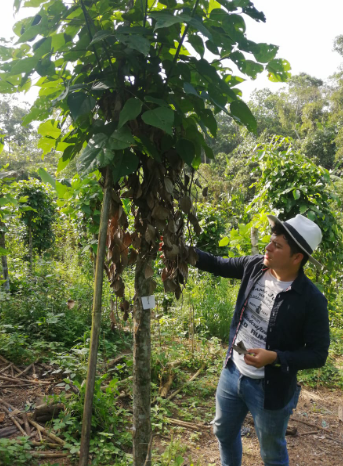 Conteo numero de plantas plagiotropicas
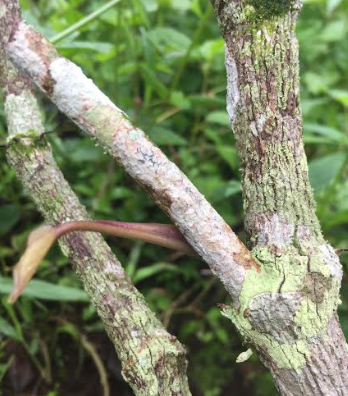 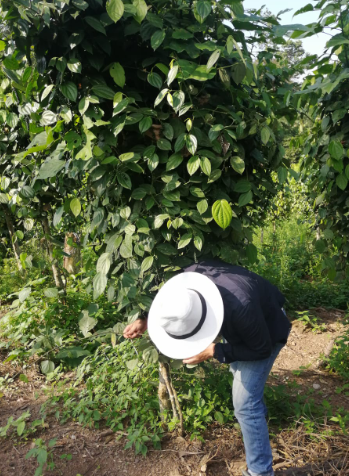 Medición de diámetro del tallo
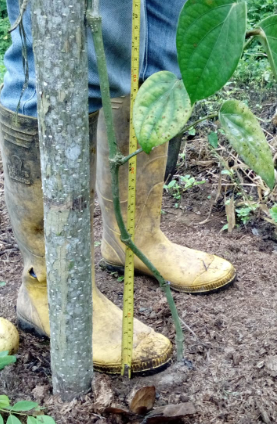 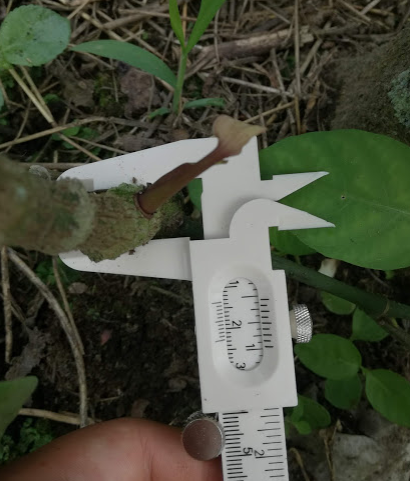 Evaluacion de cercospora y phytophtora
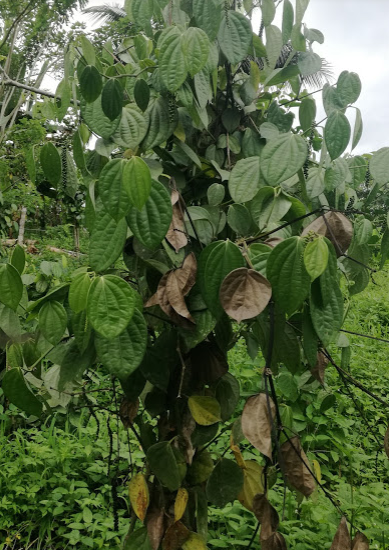 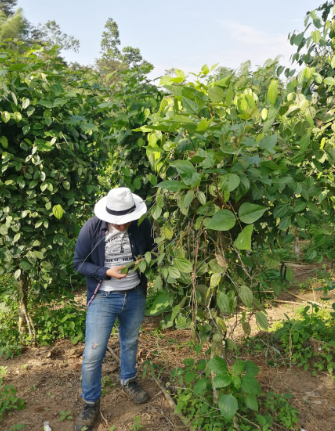 Cosecha
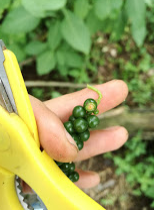 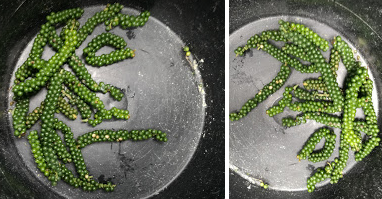 RESULTADOS
Figura 1. Prueba de Duncan de la variable precocidad
Figura 2 . Prueba de Duncan para la variable diámetro de los tallos de las plantas de pimienta
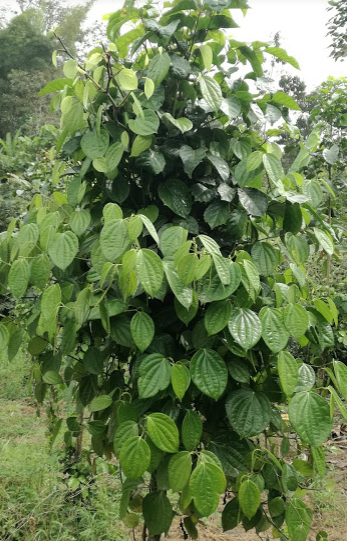 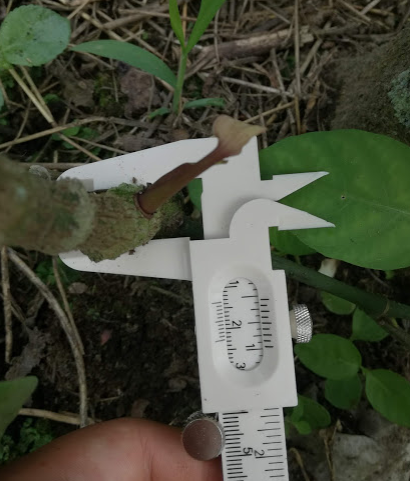 Figura 4.  prueba de Duncan para Numero de frutos por planta.
Figura 3 . prueba de Duncan para Número de ramas plagiotropicas
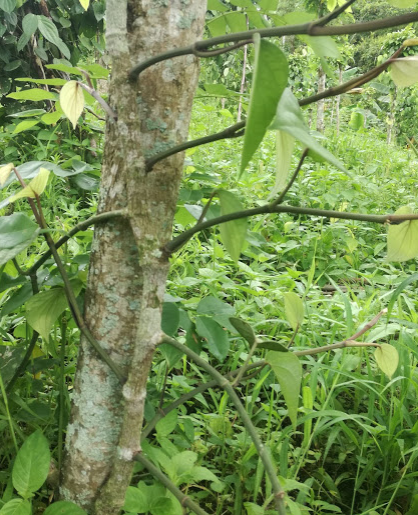 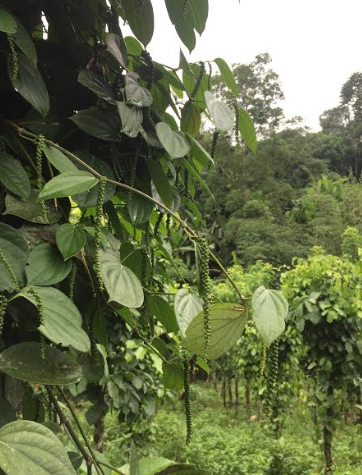 Figura 5.     Prueba de Duncan para peso de los frutos en kilogramos
Figura 6.    Prueba de Duncan para Tiempo de podas entre los tutores.
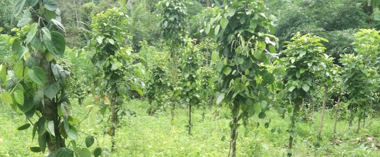 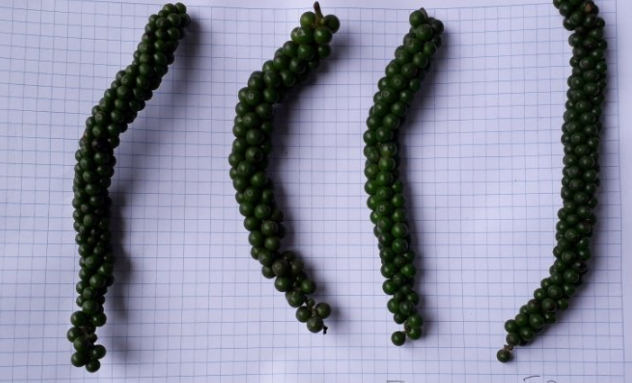 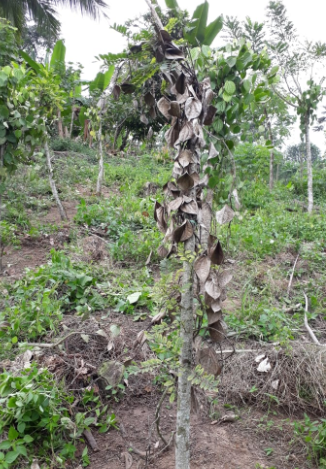 Figura 7.   Prueba de Duncan para Incidencia de (Phytophthora capsici) en las plantas de pimienta.
ESTIMACIÓN DE COSTOS
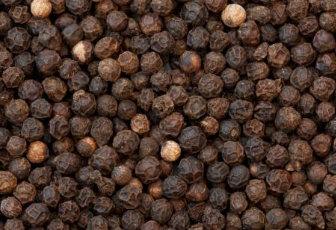 $0,75
TIR Y VAR
Tabla 15. 	Tasa de retorno con tutor de Caraca (Erythrina speciosa L.)
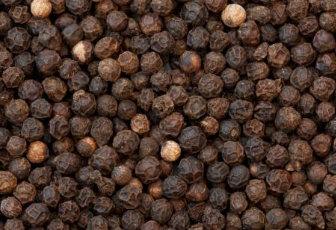 $0,75
25%
Tabla 16.	      Análisis de sensibilidad (escenario 1)
25%
Tabla. 17. análisis de sensibilidad (escenario 2)
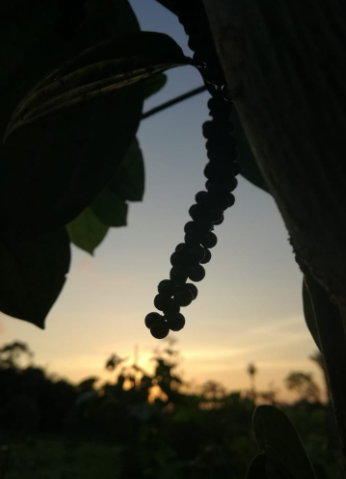 CONCLUSIONES
La precocidad a la cosecha de la pimienta si presento diferencia significativa en los tratamientos probados, siendoT2 caraca (Erythrina speciosa L.), la que menor tiempo necesito para iniciar la floración. 
 
El mayor número del frutos por planta fue con T1 gliricidia (Gliricidia sepium L.) ya que presento una mayor cantidad de inflorescencias, en segundo lugar estuvo T2 (Erythrina speciosa L.).
 
La mayor producción se dio con el tutor T2 caraca (Erythrina speciosa L.), que fue seguido del T1 gliricidia, el T2 tuvo menor cantidad de frutos pero de mayor peso y T1 la mayor cantidad de frutos con un menor peso, el T0 ovo (Spondias purpurea L.) y T3 pestañita (polyscias guilfoyle W.Bull.) son los tratamientos con menor producción de fruta.
La presencia de enfermedades fungosas como phytoptora tuvo mayor incidencia en el T3 pestañita. 
 
  Debido a que cada especie de tutor tiene un comportamiento diferente en campo, las podas se realizaron con mayor frecuencia en T0 y T2, mientras que T1 Y T2 tienen una menor frecuencia de poda, disminuyendo sus costos de mano de obra. 
 
  La rentabilidad por tratamiento del tutor caraca (Erythrina speciosa L.) fue la más alta debido al mayor rendimiento por hectárea, el bajo costo de los tutores y la menor demanda de mano para su mantenimiento.
El VAN y TIR nos evidencia que el cultivo es rentable, recuperándose la inversión a partir del tercer año, cuando el cultivo inicia su pico de producción, mediante el análisis de sensibilidad se planteó escenarios donde los costos de producción aumentan en un 25% y los ingresos se reducen en 25%, como resultado un retorno de inversión un año más tarde en comparación a la proyección base.
 
  Mediante el elemento de incertidumbre se incluye el análisis de sensibilidad donde el aumento del 25% y la reducción del mismo porcentaje en caso que ocurriese alguna de las dos situaciones el proyecto no deja de ser estable, la inversión tardaría un año más en recuperarse. 
 
  La utilización de tutores vivos en cultivo de pimienta brinda beneficios adicionales, como la incorporación de materia vegetal al suelo.
RECOMENDACIONES
Se recomienda la utilización de tutor caraca (Erythrina speciosa L.), como soporte para el cultivo de pimienta negra, por su  bajo costo, menor costos en mano de obra para su mantenimiento, mayor producción de la planta, y menos días a la floración.
 
  Como segunda opción de uso de tutor vivo acorde a la zona donde se lleve a cabo el cultivo es  el uso de tutor gliricidia (Gliricidia sepium L.), debido a su alta producción, mayor número de frutos por planta, baja incidencia enfermedades.
 
  Debido a que el cultivo de pimienta tiene una vida productiva de 15 a 18 años es factible que se sigan realizando investigaciones derivadas del tema actual de investigación como los kilogramos de aporte de materia seca de los restos de poda por cada especie de tutor, así como también en temas como fertilización y el requerimiento nutricional de los tutores, y cuanto compite la planta de pimienta con el tutor vivo por recurso hídrico y nutricional